MATLAB vector and matrix
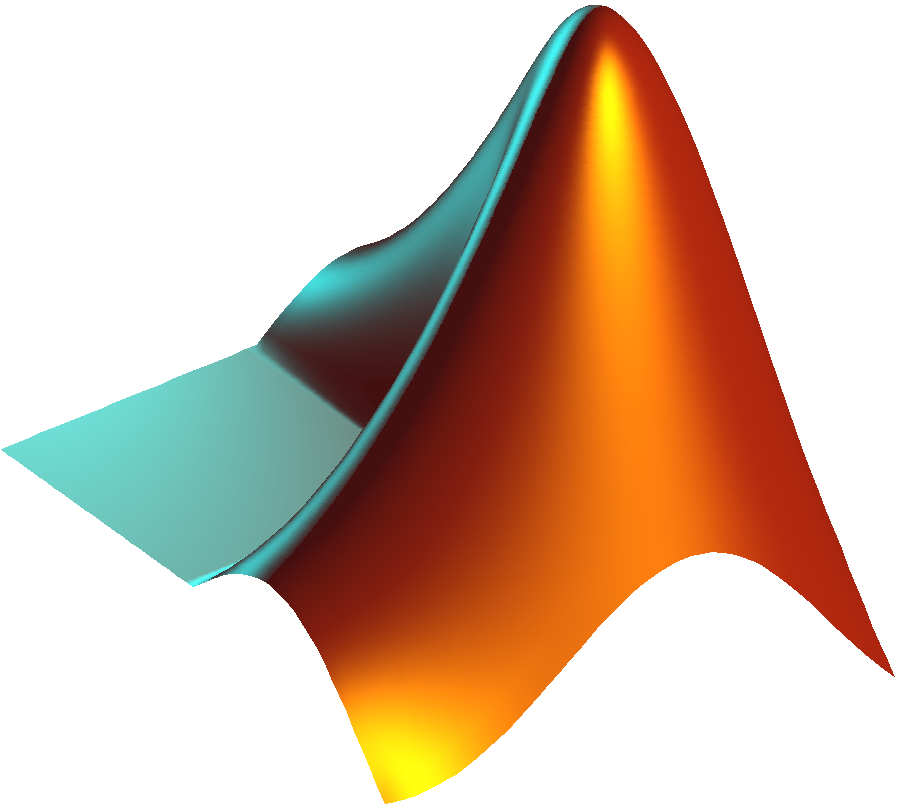 Tancy
Vector and Matrix
MATLAB indexes arrays:
1 to N
[row,column]

[1,1   1,2   .   1,n
 2,1   2,2   .   2,n
 3,1   3,2   .   3,n
  .     .    .
 m,1   m,2   .   m,n]
n
m
Vectors and matrices are used to store sets of values, all of which are the same type. A vector can be either a row vector or a column vector. A matrix can be visualized as a table of value.
n
m
scalar
column vector
row vector
matrix
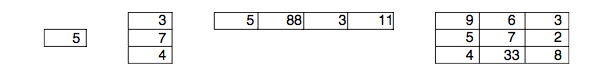 1x1
3x1
1x4
3x3
>> x=[1 2 3]
x =
     1     2     3


>> x=[1,2,3]
x =
     1     2     3

>> x=[1 
      2
      3
      4];
>> x=[1;2;3;4]

x =
     1
     2
     3
     4
When defining variables, a space or comma separates elements on a row.
A newline or semicolon forces a new row; these 2 statements are equivalent. 
NB. you can break definitions across multiple lines.
The colon operator
Colon operator occurs in several forms
To indicate a range (as above)
To indicate a range with non-unit increment
>> N = 5:10:35
N =
	5	15	25	35
>> P = [1:3; 30:-10:10]
P =
	1	2	3
	30	20	10
Practice
How can you use the colon operator to generate the following vector?
9  7  5  3  1
Hint:
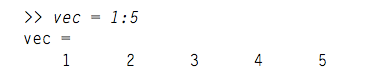 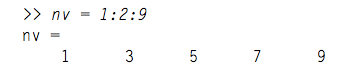 >> A = [1:3;4:6;7:9]
A =
     1     2     3
     4     5     6
     7     8     9

>> A(2,3)
ans = 
	6

>> A(1:3,2)
ans = 
	2
	5
	8

>> A(2,:)
ans =
	4    5    6
The colon indicates a range, a:b (a to b)
A colon on its own indicates ALL values
To extract ALL the elements of an array (extracts everything to a single column vector)
>> A = [1:3; 10:10:30; 
	 100:100:300]
A =
	1	2	3
	10	20	30
	100	200	300
>> A(:)
ans =
	1
	10
	100
	2
	20
	200
	3
	30
	300
Generate vector based on bulit-in functions
ones(3), ones(2,3)
zeros(2,3)
NaN(4)
Describing matrices
size() will tell you the dimensions of a matrix
length() will tell you the length of a vector
[m n] = size(mat)
>> a=[1 2]
A  =
	1    2

>> b=[3 4];

>> a.*b
ans = 
	3    8

>> c=a+b
c =
	4    6
No trailing semicolon, immediate display of result
Element-by-element multiplication
Matrix addition & subtraction operate element-by-element anyway. Dimensions of matrix must still match!
>> a = [1 2 3]
a =
     1     2     3
>> b = [2 2 4]
b =
     2     2     4
>> a .* b
ans =
     2     4    12

>> a * 4
ans =
     4     8    12
>> a .* 4
ans =
     4     8    12
>> A = [1:3;4:6;7:9]
A =
     1     2     3
     4     5     6
     7     8     9

>> mean(A)
ans = 
     4     5     6

>> sum(A)
ans = 
     12    15    18
Most common functions operate on columns by default
newvec = [1,3,5,7,9,3,6,9,12,15]
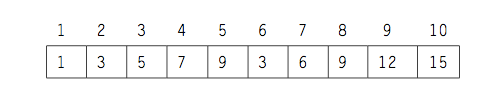 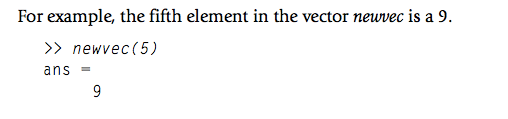 b = newvec(4:6) 
newvec([1 5 10]) 
b(2) = 11; 
b?
Logical indexing
Instead of indexing arrays directly, a logical mask can be used – an array of same size, but consisting of 1s and 0s – usually derived as result of a logical expression.
>> X = [1:10]
X =
	1   2   3   4   5   6   7   8   9   10
>> ii = X>6
ii =
	0   0   0   0   0   0   1   1   1   1
>> X(ii)
ans =
	7   8   9   10
Changing dimensions
reshape, fliplr, flipud, rot90